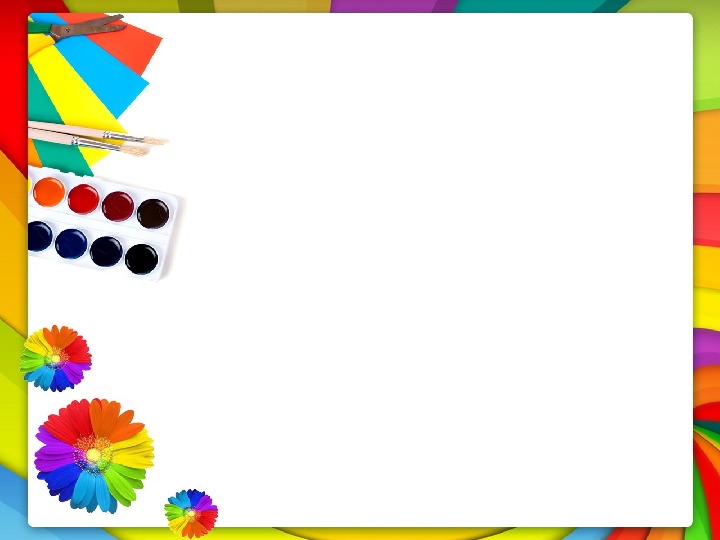 МБОУ «Краснояровская СШ№30 им.Героя России А.Галле»
Творческий уголок
 «Страна Фантазия»
воспитатель 
Черемнова Е.М.
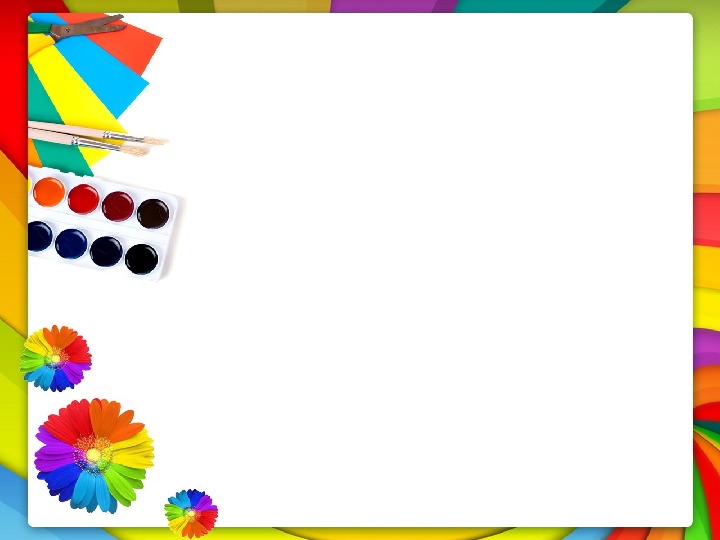 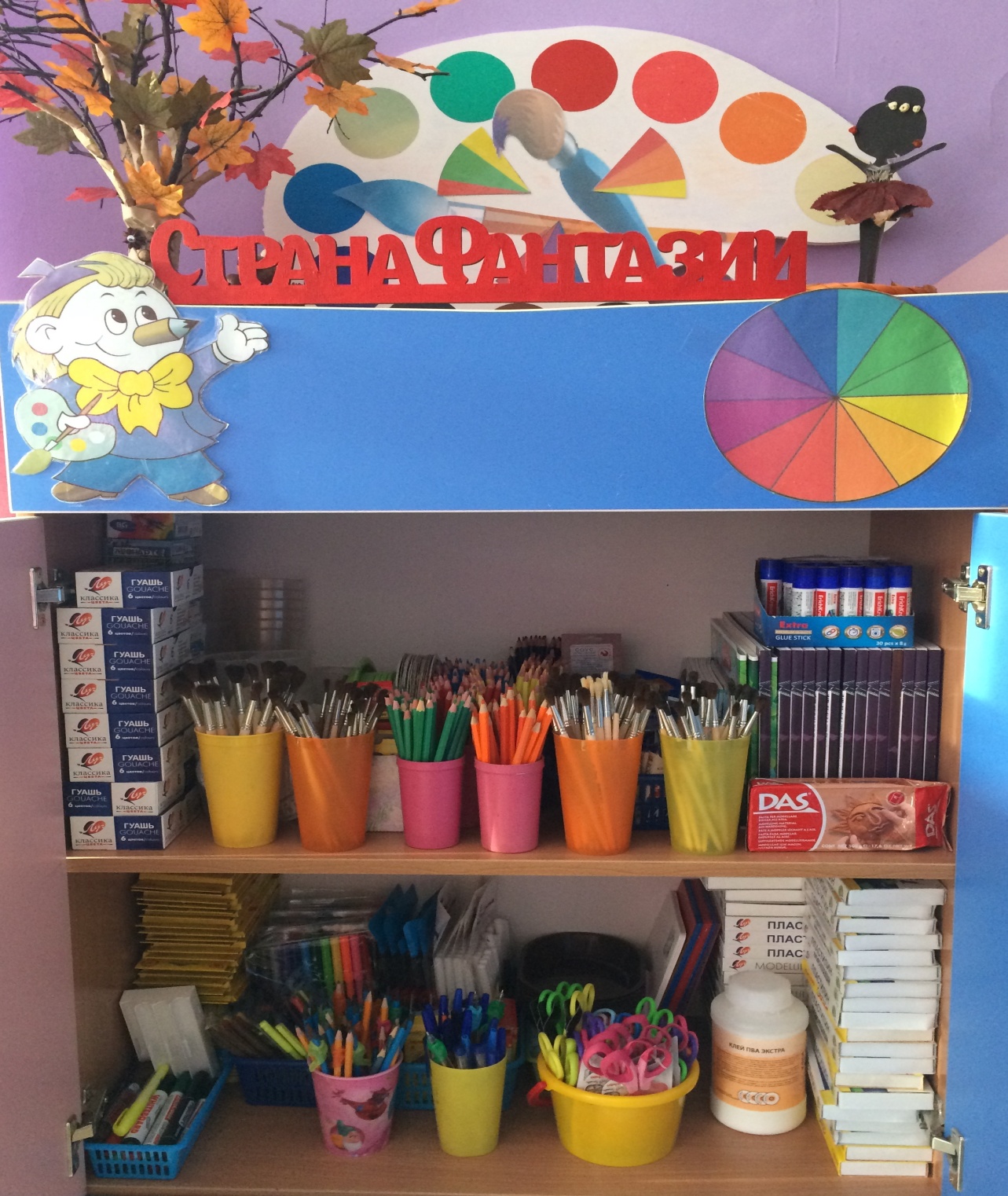 Уголок 
творчества
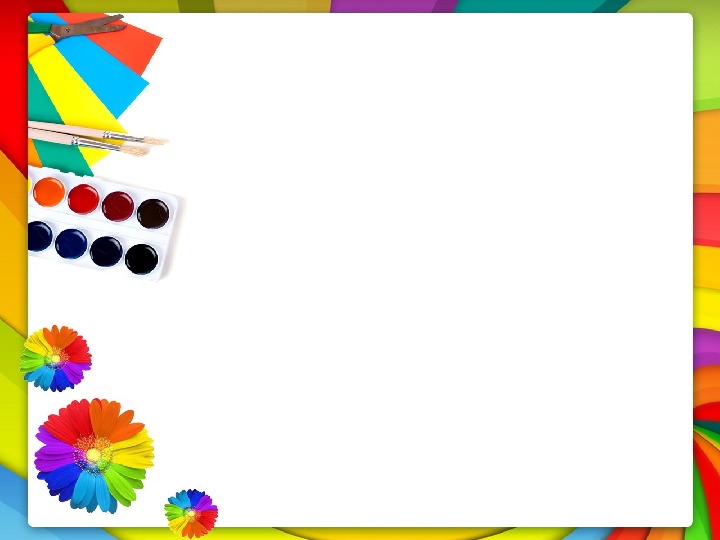 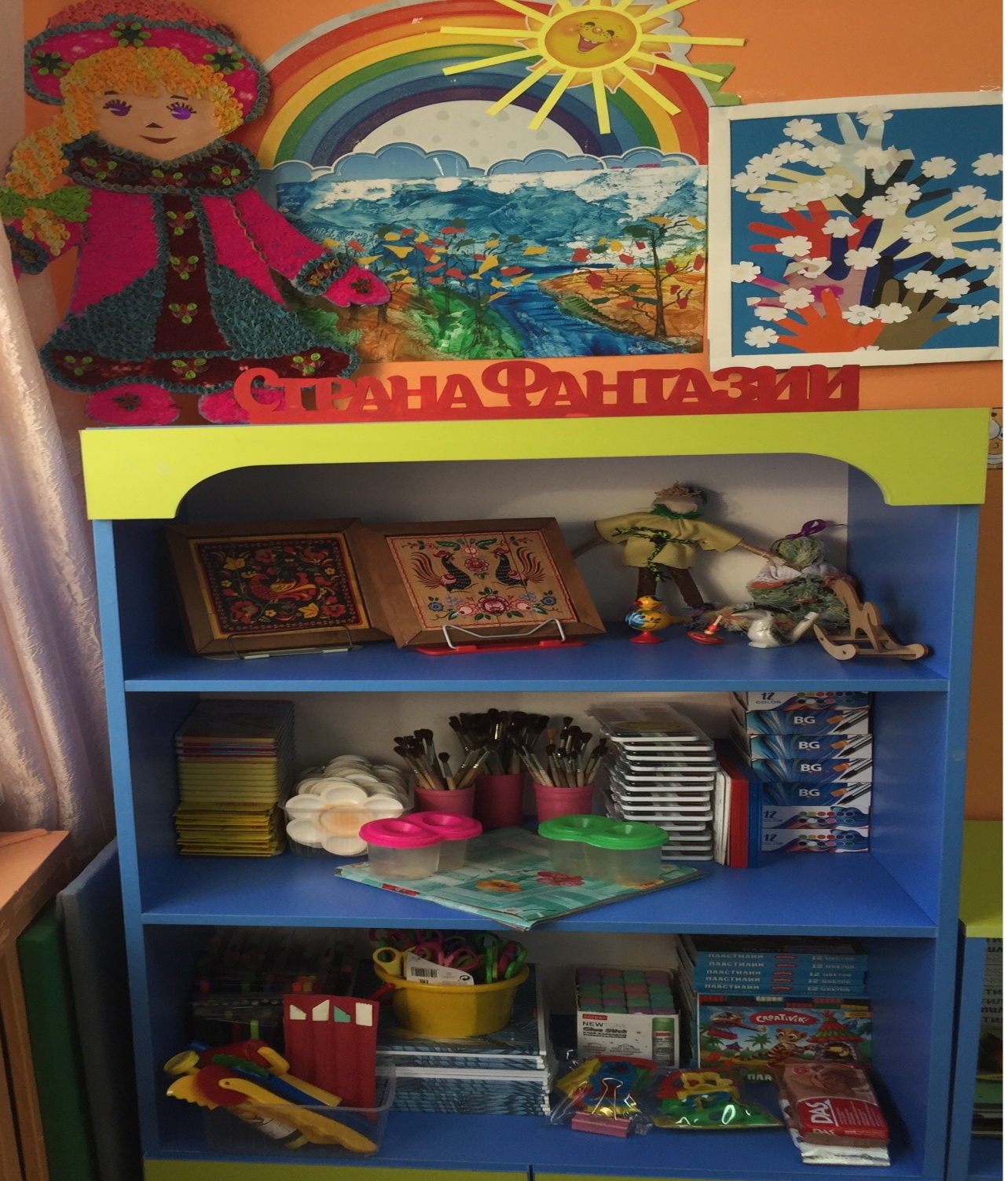 Уголок 
творчества
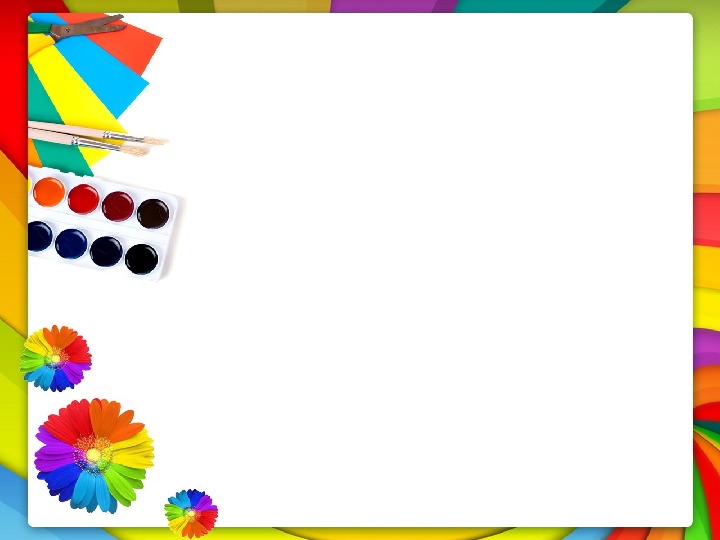 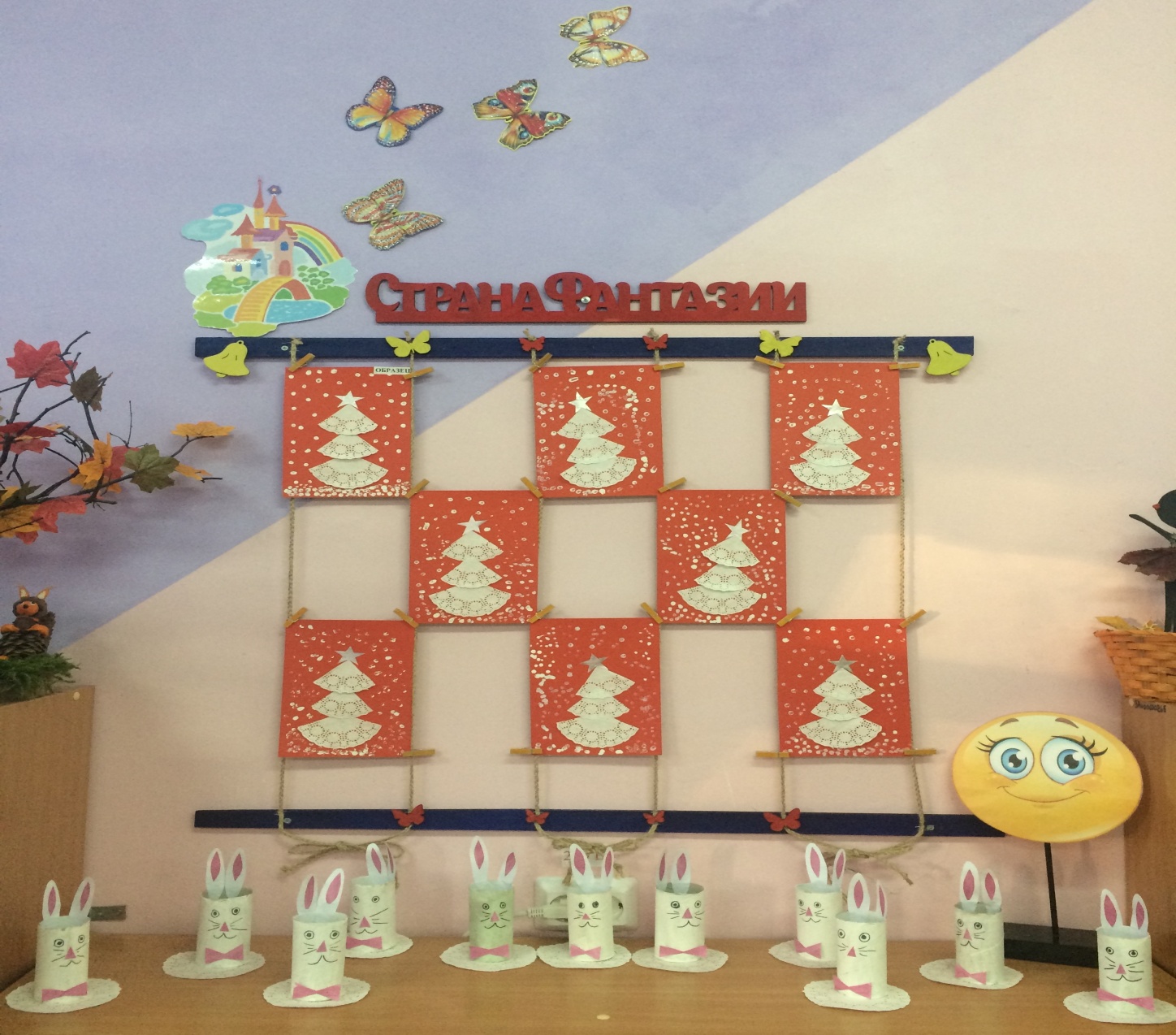 Стенд для рисунков и поделок
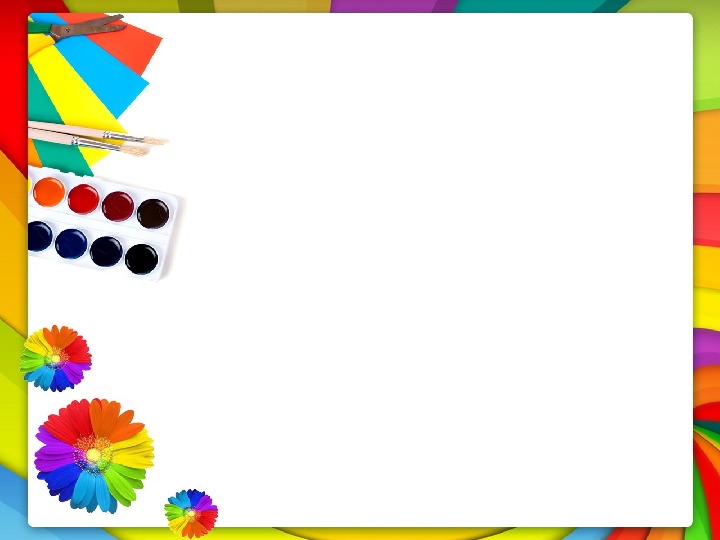 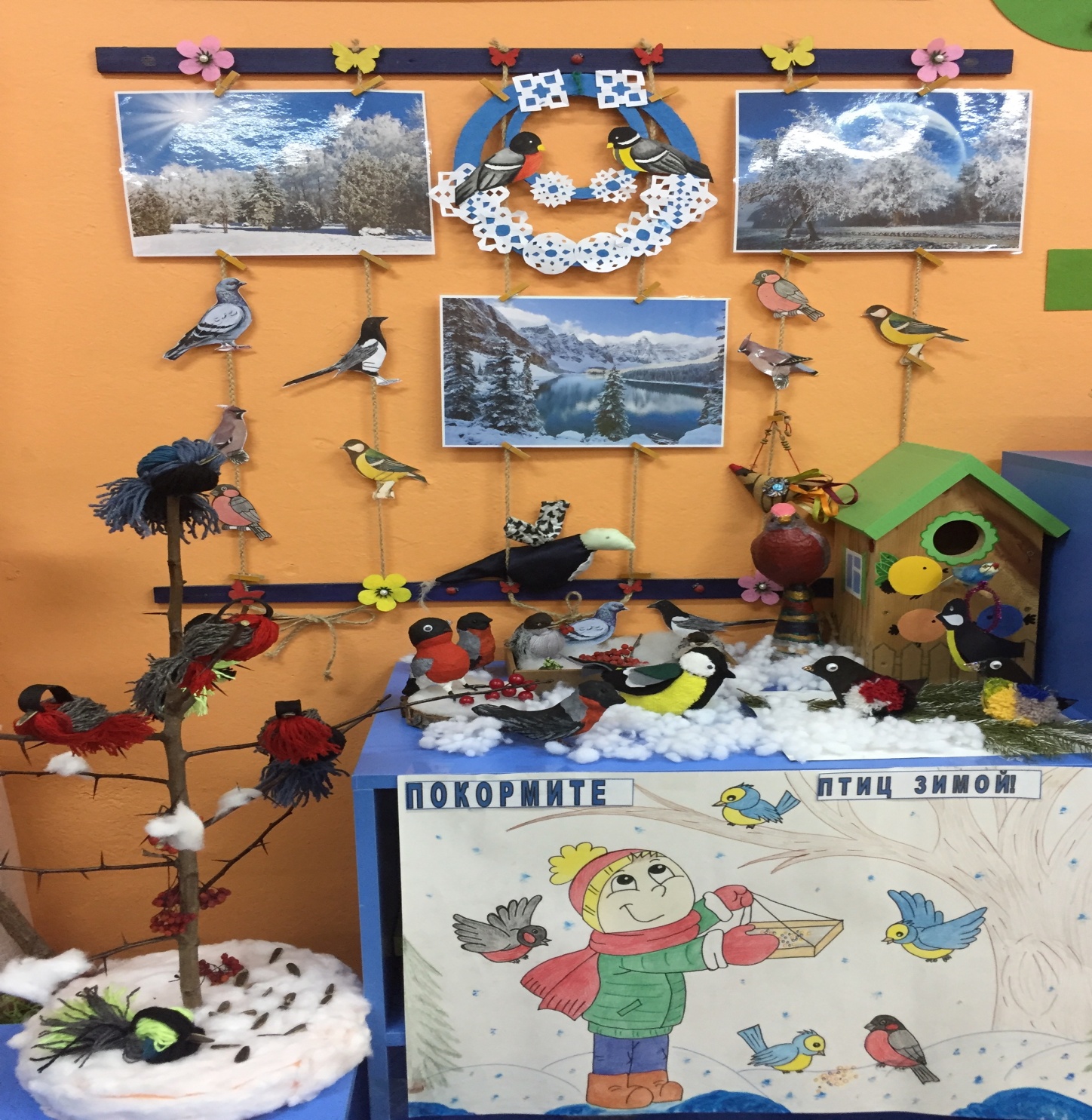 Стенд для рисунков и поделок
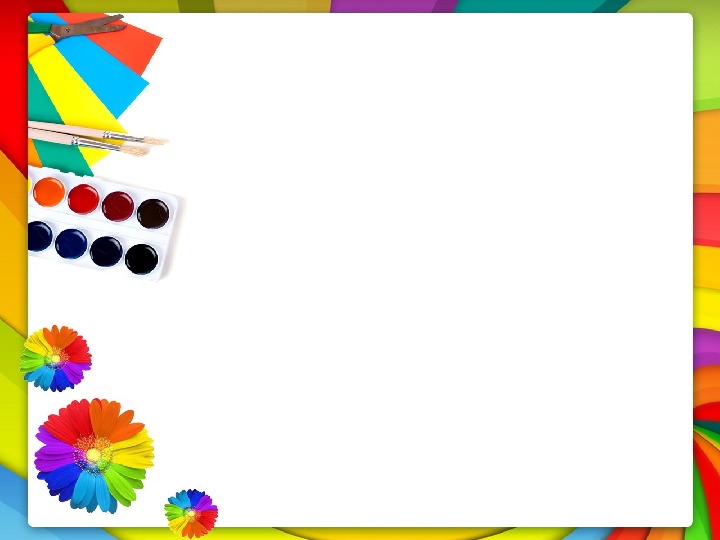 Методическая литература
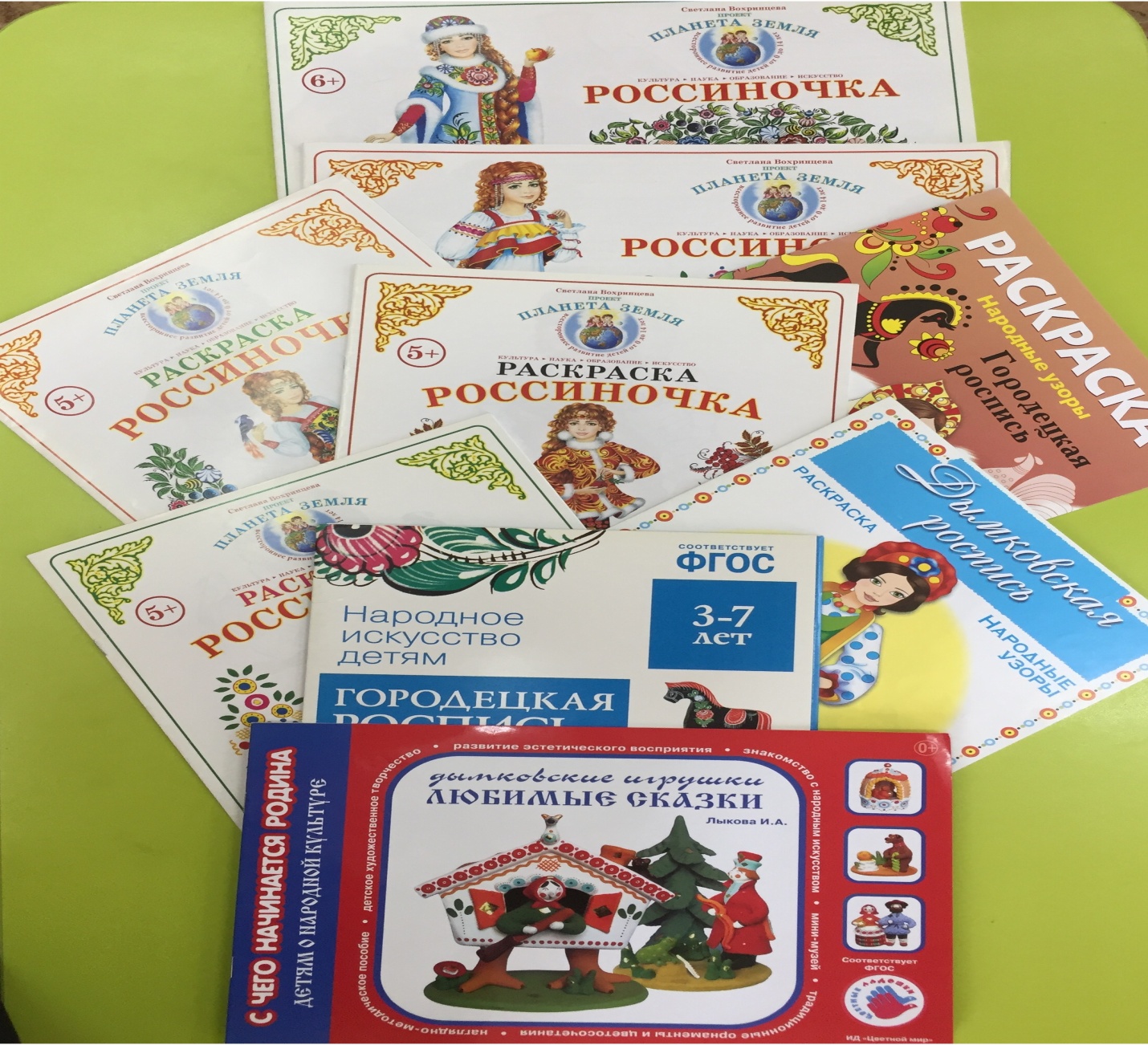